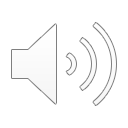 Since/for
Since
It gives a starting point of actions, events or states. It refers to when this began (up to now)

Since + a point in time (in the past), until now (continues to now)
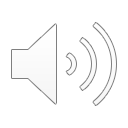 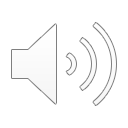 For
To mention a specific period or duration of time.

It is used for general periods of time. It’s to express duration.
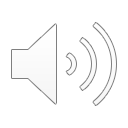 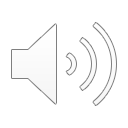 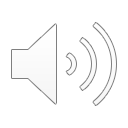